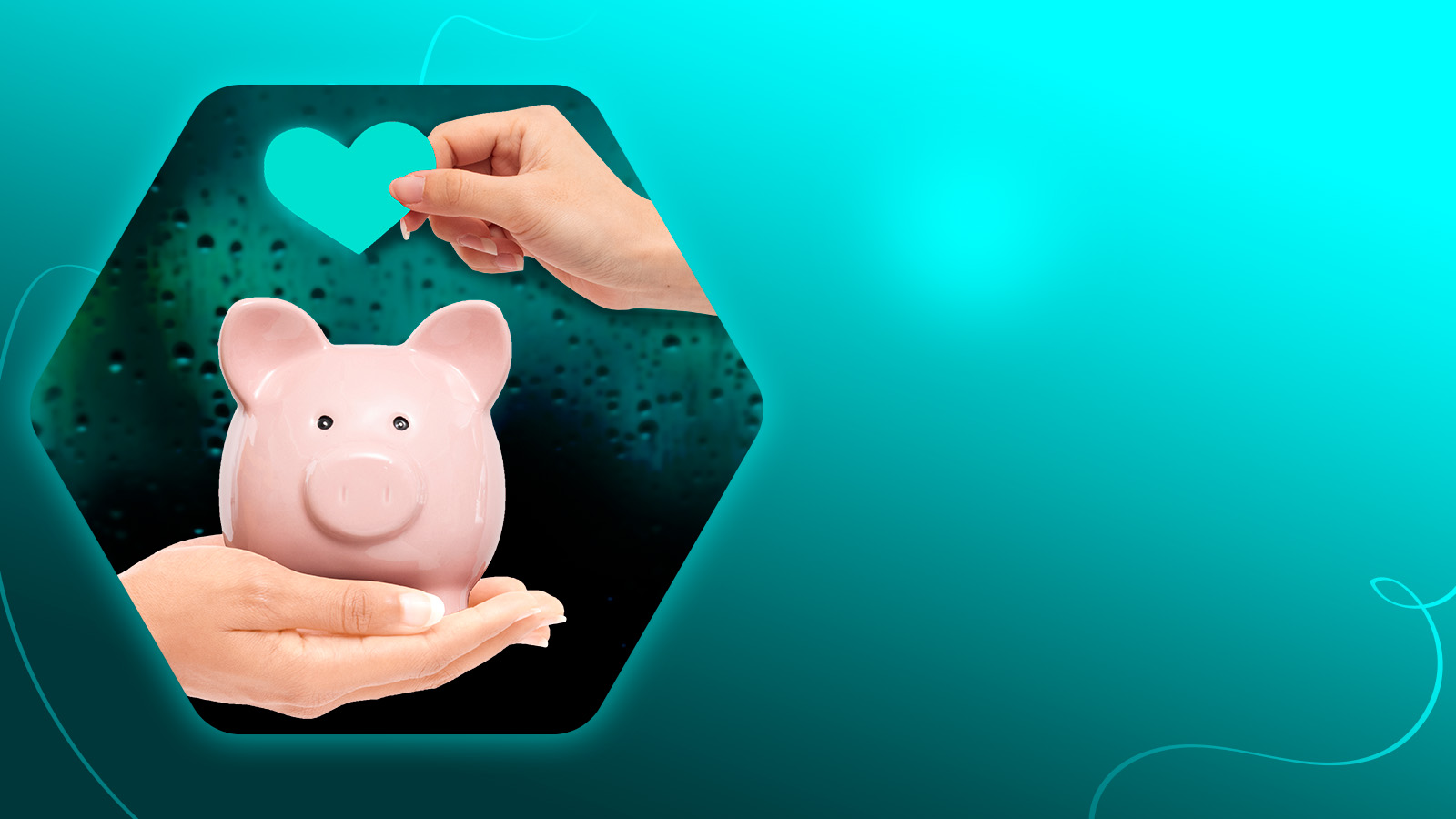 Финансовый отчет 
октябрь 2023
на 01.10.2023: 52 545,60 рублей

Поступило за октябрь 2023: 1 874 683,00 рубля
Израсходовано за октябрь 2023: 1 656 696,40 рублей, из них:
	- уставная деятельность: 1 602 215,00 рублей
	- административная деятельность: 54 481,40 рублей

Остаток на 31.10.2023: 270 532,20 рублей